Dostawca tożsamości (IdP)Dostawca usługi (SP)SimpleSAMLphp
Maja Górecka-Wolniewicz
Oprogramowanie SimpleSAMLphp (SSP)
Oprogramowanie napisane w PHP, wspierające różne protokoły uwierzytelniania, m.in. SAML, a także OpenID, OAuth
Ten sam pakiet spełnia zadania IdP oraz SP
SimpleSAMLphp jest wygodnym sposobem           integracji aplikacji PHP z logowaniem               federacyjnym (SimpleSAMLphp w roli SP)
IdP oparte na SimpleSAMLphp współpracuje z usługami Shibboleth i dowolną usługą SAML 2.0
SimpleSAMLphp działający jako IdP może współpracować z różnymi źródłami uwierzytelniania, jest elastyczny, łatwy w dostosowaniu
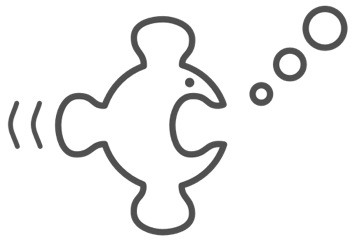 Instalacja SSP
Wymagania:
serwer WWW 
możliwość wykonywania skryptów PHP
rozszerzenia PHP:
koniecznie: date, dom, hash, libxml, openssl, pcre, zlib, SPL, mcrypt
ldap – jeśli ma być realizowane uwierzytelnianie LDAP/CAS
można stosować memcache
PDO – jeśli używamy bazy danych plus mysql / pgsql
Instalacja SSP
Aktualna wersja 1.13
Pobieramy ze strony https://simplesamlphp.org/download
Rozpakowujemy
cd /opt/
tar xfv simplesamlphp-1.x.y.tar.gz
Konfiguracja
Konfigurujemy serwis httpd
wirtualny host działający na porcie 443
certyfikat – docelowo wystawiony przez znany urząd certyfikacyjny, np. TCS
umieszczamy dyrektywę 
Alias  /simplesaml /usr/local/simplesamlphp-1.13.0/www
Główny plik konfiguracyjny to config/config.php
baseurlpath – zgodnie z ustawionym aliasem
auth.adminpassword – hasło dla administratora
secretsalt – liczba losowa używana do generowania pseudoanonimowych identyfikatorów
Konfiguracja
Główny plik konfiguracyjny to config/config.php
technicalcontact_name – nazwa administratora (pojawi się w metadanych)
technicalcontact_email – email administratora  (pojawi się w metadanych)
timezone – Europe/Warsaw
opcje związane z tworzeniem logów:
logging.level – na czas testów najlepiej DEBUG
logging.handler – zalecamy file
debug – na czas testów true
katalog log musi mieć uprawnienia zapisu przez proces httpd
metadata.sources – gdzie SSP szuka metadanych
SimpleSAMLphp IdP
W pliku config/config.php 
enable.saml20-idp – true jeśli konfigurujemy IdP
ustawiamy filtry obsługujące atrybuty:
'authproc.idp' => array(
       30 => 'core:LanguageAdaptor',
       90 => array(
        'class' => 'core:TargetedID' , 
        'attributename' => 'eduPersonPrincipalName',  
                           'nameId' => TRUE),
       95 => 'core:AttributeLimit',
       100 => array('class' => 'core:AttributeMap',  
              'name2oid'),
  ),
SimpleSAMLphp IdP
Plik config/authsources.php
konfigurujemy źródło uwierzytelnienia, np.
'example-ldap' => array( 'ldap:LDAP', 
 'hostname' => 'localhost',
 'enable_tls' => FALSE,
 'dnpattern' => 'uid=%username%,ou=..,dc=.',
 'search.base' => 'ou=users,dc=…',
 'search.attributes' => array('uid', 'mail', 'edupersonprincipalname'),
 'search.username' => 'cn=admin,dc=…',
 'search.password' => '....',
),
SimpleSAMLphp IdP
Certyfikat self-signed
SimpleSAMLphp obsługuje wyłącznie certyfikaty RSA, nie są wspierane certyfikaty DSA
openssl req -newkey rsa:2048 -new -x509 -days 3652 -nodes -out example.pl.pem -keyout example.pl.key
certyfikat i klucz umieszczamy w podkatalogu cert
w metadanych IdP, tj. w  pliku              metadata/saml20-idp-hosted.php umieszczamy wskazanie wygenerowanych plików
Sprawdzanie konfiguracji
Po poprawnej konfiguracji powinna być dostępna strona, np. https://ssp-idp.uci.umk.pl/simplesaml/
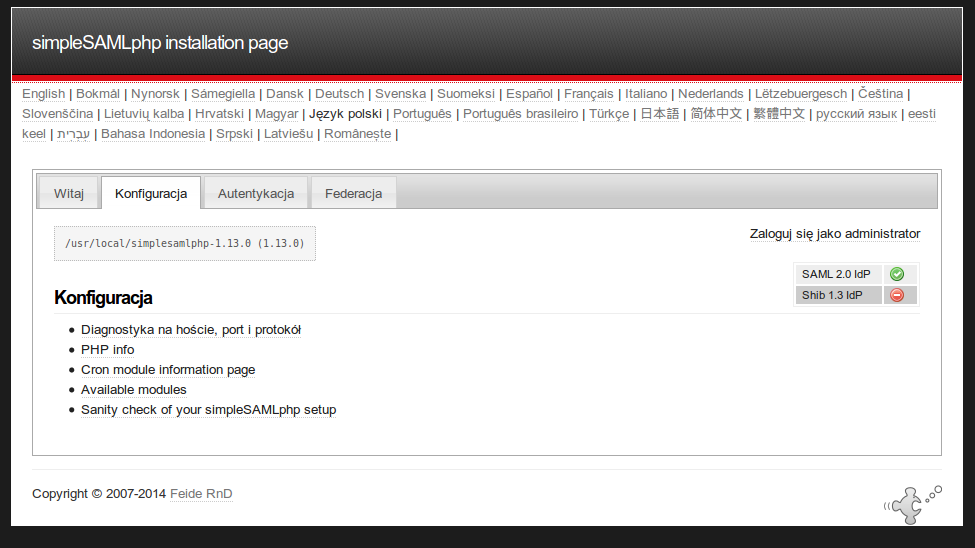 Sprawdzanie konfiguracji
Zakładka Federacja zawiera wskazania do metanach w postaci XML oraz SSP
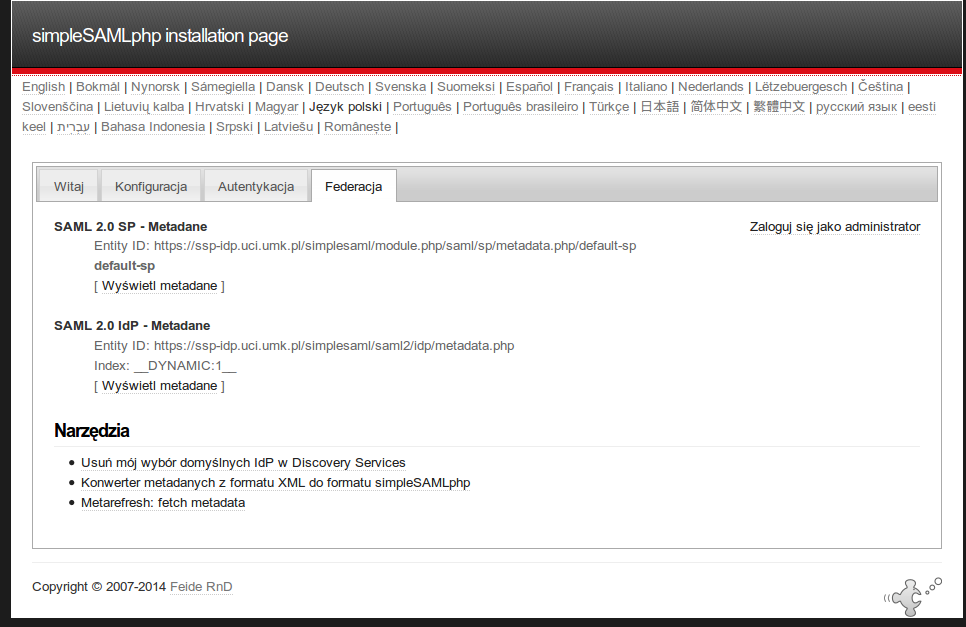 Metadane IdP
Metadane skonfigurowanego IdP są dostępne w zakładce Federacja jako:
SAML 2.0 IdP - Metadane
      Entity ID: https://nazwa_idp/simplesaml/saml2/idp/metadata.php
Link 
[Wyświetl metadane] 
pokazuje metadane w formacie XML oraz w postaci SimpleSAMLphp zwanej flat format
Sprawdzanie konfiguracji
W zakładce Available modules można sprawdzić, jakie moduły są dostępne
Aktywacja modułu:
w katalogu modules/nazwa_modulu/ wykonujemy
    touch enable
przykłady:
touch module/cron/enable 
aktywuje moduł cron
touch module/metarefresh/enble
aktywuje moduł metarefresh
każdy aktywny moduł ma swoją konfigurację – pliki konfiguracyjne znajdują się w katalogu modules/nazwa_modulu/config-templates
kopiujemy pliki konfiguracyjne włączanych modułów do katalogu config i dostosowujemy te pliki
Moduł metarefresh
Moduł umożliwia okresowe pobieranie metadanych ze wskazanych źródeł
aby korzystać z metarefresh aktywujemy ten moduł oraz cron i umieszczamy pliki konfiguracyjne tych modułów w katalogu config
w pliku config/config-metarefresh.php umieszczamy zamiast elementu kalmar wpisy dotyczące potrzebnych metadanych
na stronie Cron module information page  pokazane są potrzebne wpisy do umieszczenia w crontabie
Z modułu metarefresh  można korzystać z wiersza poleceń, np.
modules/metarefresh/bin/metarefresh –o=tmp url_metadanych
	zapisze metadane w postaci SSP w podkatalogu tmp
Optymalizacja metarefresh
Moduł metarefresh ma problemy z obsługą dużych porcji metadanych
bywa potrzebne wydłużenie czasu max_execution_time w konfiguracji php.ini
problemem jest  obsługa drzewa XML-owego
zapatchowany plik vendor/robrichards/xmlseclibs/xmlseclibs.php
https://wiki.aai.pionier.net.pl/index.php/Plik:xmlseclibs.php 
rozwiązuje problem
Moduł zgody (consent)
Jeśli IdP ma pytać użytkownika, czy zgadza się na przekazanie atrybutów do usługi (SP), musi być włączony odpowiedni filtr
w konfiguracji config/config.php we wpisie authproc.idp dodajemy 
90 => array(
 'class' => 'consent:Consent',
 'store' => 'consent:Cookie',
 'focus' => 'yes',
 'checked' => TRUE
),
Moduł zgody (consent)
Dane związane ze zgodą można przechowywać w bazie danych, w tym celu:
CREATE TABLE consent (
   consent_date TIMESTAMP NOT NULL,
   usage_date TIMESTAMP NOT NULL,
   hashed_user_id VARCHAR(80) NOT NULL,
   service_id VARCHAR(255) NOT NULL,
   attribute VARCHAR(80) NOT NULL,
   UNIQUE (hashed_user_id, service_id)
);
Nadajemy uprawnienia do tabeli, zmieniamy wpis  'store' => 'consent:Cookie'‚
'store' =>  array(
       'consent:Database', 
       'dsn' => 'mysql:host=localhost;dbname=consent',
       'username' => 'simplesaml',
       'password' => 'secret',
   ),
Testowanie SimpleSAMLphp IdP
Aby sprawdzić działanie IdP najlepiej skorzystać z testowego dostawcy https://aai.pionier.net.pl/test/attributes.php 
Testowy dostawca musi dodać metadane nowego IdP
Metadane tego usługodawcy są muszą być dodane do konfiguracji IdP
np. przez pobranie przy użyciu polecenia 
modules/metarefresh/bin/metarefresh
można również wkleić dane SP dostępne na stronie
https://aai.pionier.net.pl/test/module.php/saml/sp/metadata.php/default-sp?output=xhtml 
do pliku metadata/saml20-sp-remote.php